Induksi Matematika
(Bagian 2 – Update 2024)
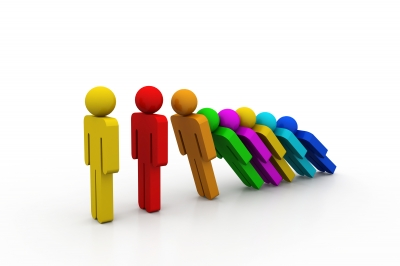 Bahan Kuliah
IF1220 Matematika Diskrit

Oleh: Rinaldi Munir
Program Studi Teknik Informatika STEI - ITB
Rinaldi Munir/IF1220 Matematika Diskrit
1
Aplikasi Induksi Matematik untuk membuktikan kebenaran program
2
Rinaldi Munir/IF1220 Matematika Diskrit
function Exp(a:integer, m: integer )
{ Fungsi untuk menghitung am }
Deklarasi
    k, r : integer
Algoritma:
	r  1
	k  m
	while (k > 0)
	      r  r * a
	      k  k – 1 
     end
     return r
    { Computes : r = am
      Loop invariant : r x ak = am
    }

	Buktikan algoritma di atas benar dengan induksi matematika, yaitu di akhir algoritma fungsi mengembalikan nilai am
3
Rinaldi Munir/IF1220 Matematika Diskrit
Misal rn dan kn adalah nilai berturut-turut dari r dan k, setelah melewati kalang (loop) while sebanyak n kali, n ≥ 0.

	Misalkan p(n) adalah proposisi: rn x akn = am , n ≥0. Akan ditunjukkan bahwa p(n) benar dengan induksi matematika

	(i) Basis: 
   Untuk n = 0, maka r0 = 1, k0 = m.  
   Maka p(0) benar sebab 
		r0  ak0 = am  1  am  = am
4
Rinaldi Munir/IF1220 Matematika Diskrit
(ii) Langkah Induksi
	Asumsikan p(n) benar untuk n ≥ 0, yaitu  setelah melewati kalang n kali, yaitu rn x akn = am . (hipotesis) 
	Kita harus menunjukkan p(n+1) benar, yaitu untuk satu tambahan iterasi kalang while, maka 
		 rn+1 x akn+1 = am 
	Hal ini ditunjukkan sebagai berikut: Setelah satu tambahan iterasi melewati kalang,
		 rn+1 = rn x a dan kn+1 = kn – 1   maka 
		 rn+1 x akn+1 = (rn x a ) x akn – 1 
			        = (rn x a ) x akn x a-1
			        = rn x akn = am 	 (dari hipotesis induksi)
	Jadi, rn+1 x akn+1 = am   p(n+1) benar

 	Karena basis dan langkah induksi benar, maka p(n) adalah benar untuk setiap n ≥ 0. Jadi algoritma benar.
5
Rinaldi Munir/IF1220 Matematika Diskrit
Latihan 9
Buktikan dengan induksi matematik bahwa untuk n ≥ 1 turunan f(x) = xn adalah f’(x) = nxn – 1 

Suatu string biner panjangnya n bit. Jumlah string biner yang mempunyai bit 1 sejumlah genap adalah  2n–1. Buktikan pernyataan tersebut untuk n  1.

Buktikan dengan induksi matematik bahwa jika A, B1, B2, ..., Bn adalah himpunan, n  2, maka 
                 A  (B1  B2  ...  Bn) = (A  B1)  (A  B2)  ... (A  Bn)
6
Rinaldi Munir/IF1220 Matematika Diskrit
Temukan kesalahan dalam pembuktian berikut. Kita ingin membuktikan bahwa an = 1 untuk semua bilangan bulat tak-negatif n bilamana a adalah bilangan riil tidak-nol. Kita akan membuktikan ini dengan prinsip induksi kuat.

	Basis induksi. Untuk n = 0, jelas a0 = 1 adalah benar sesuai definisi a0.

	Langkah induksi. Misalkan pernyataan tersebut benar untuk 0, 1, 2, …, n, yaitu a0 = 1, a1 = 1, a2 = 1, …, an = 1. Kita ingin memperlihatkan bahwa a(n+1) = 1. Untuk menunjukkan hal ini, maka
(dari hipotesis induksi)
= 1
7
Rinaldi Munir/IF1220 Matematika Diskrit
Latihan 1 (Kuis 2020)
Diberikan f0 = 1 dan fn = 5fn−1 untuk setiap bilangan bulat n > 0, serta  diberikan pula gn = 5n untuk setiap bilangan bulat n  0. Dengan menggunakan induksi matematika, tunjukkan bahwa  fn = gn untuk setiap bilangan bulat n  0.
Rinaldi Munir/IF1220 Matematika Diskrit
8
Jawaban:
Akan dibuktikan bahwa berlaku  fn = gn untuk setiap bilangan bulat  n ≥ 0, dengan  fn = 5fn−1;  f0 = 1 serta gn = 5n

(i) Basis induksi
Untuk kasus basis n = 0, kita dapat peroleh f0 = 1 dan g0 = 50 = 1. Karena f0 = g0 , maka dapat dikatakan bahwa pernyataan berlaku untuk n = 0

(ii) Langkah induksi
   Asumsikan p(n) benar, yaitu untuk setiap bilangan bulat  n ≥ 0 dengan  fn = 5fn−1;  f0 = 1 dan gn = 5n
  maka   fn = gn  = 5n
  Akan dibuktikan bahwa untuk p(n+1) juga benar, yaitu  fn+1 = gn+1 = 5n+1
         fn+1 = 5f(n+1) – 1      dan    gn+1 = 5n+1
               =  5fn
               =  5(5n)
                = 5n+1   = 	 gn+1 	
Karena pada langkah basis dan langkah induksi pernyataan terbukti benar, maka pernyataan  “untuk setiap bilangan bulat  n ≥ 0 dengan  fn = 5fn−1;  f0 = 1 dan gn = 5n   maka   fn = gn  = 5n  “ adalah benar.
Rinaldi Munir/IF1220 Matematika Diskrit
9
Latihan 2 (Kuis 2021)
Alexander adalah seorang petani buah di desa Sukasehat. Dia memiliki sangat banyak buah apel dan buah mangga dari kebun buahnya. Karena terlilit hutang, Alexander kehilangan tokonya dan seluruh uangnya sehingga ia hanya memiliki buah-buahan hasil kebunnya. Karena kehilangan toko, ia pun tidak bisa menjual buah-buahnya untuk mendapatkan uang yang ia butuhkan untuk membeli kebutuhan sehari-hari. Untungnya, desa Sukasehat menerima pembelian barang melalui barter barang. Sebuah apel dinilai berharga 7 dolar Sukasehat per buahnya dan sebuah mangga dinilai berharga 8 dolar Sukasehat per buahnya.  Jika semua barang harganya berupa bilangan bulat dalam satuan dolar Sukasehat, buktikan bahwa Alexander selalu dapat membeli semua barang berharga n (n ≥ 42 dolar Sukasehat) melalui barter dengan buah-buah apel dan mangganya.
Rinaldi Munir/IF1220 Matematika Diskrit
10
Jawaban: 
Misalkan p(n) adalah pernyataan “Alexander selalu dapat membeli semua barang berharga n (n ≥ 42 dolar Sukasehat) melalui barter dengan buah-buah apel dan mangganya.”

Basis Induksi: Untuk membeli barang seharga 42 dolar, dapat dibarter dengan enam buah apel seharga 7 dolar. Maka p(42) benar

(ii)  Langkah Induksi: Andai p(n) benar maka butuh untuk menunjukkan bahwa p(n+1) juga benar, yaitu untuk membeli barang seharga n+1 dapat dilakukan melalui barter apel dan mangga. Perlu memeriksa dua kemungkinan:
○	Kemungkinan pertama, misalkan dibeli sebuah barang berharga n dengan sedikitnya satu buah apel berharga 7 dolar. Dengan mengganti satu buah apel ini dengan satu buah mangga yang berharga 8 dolar, diperoleh susunan buah senilai n+1 dolar.
○	Kemungkinan kedua, misalkan dibeli sebuah barang berharga n dengan tidak ada buah apel yang dibarterkan sehingga harus menggunakan buah mangga saja. Karena n ≥ 42, maka dibutuhkan sedikitnya 6 buah mangga dengan total harga 48 dolar untuk membelinya, 6 buah mangga ini dapat diganti dengan 7 buah apel seharga 49 dolar sehingga diperoleh susunan buah senilai n+1 dolar.
Karena basis dan langkah induksi benar, maka proposisi di atas terbukti benar.
Rinaldi Munir/IF1220 Matematika Diskrit
11
Latihan 3 (Kuis 2022)
Suatu hari, dosen Matematika Diskrit mengeluarkan sebuah tugas besar (Santai gaeess, aslinya nggak ada kok). Dosen meminta agar setiap kelompok terdiri dari tepat 5 atau 7 orang saja. Buktikan dengan induksi matematika bahwa apabila di kelas terdapat mahasiswa sebanyak 24 atau lebih, maka banyak kelompok dapat diatur sedemikian hingga tiap mahasiswa mendapatkan kelompok DAN tiap kelompok memiliki banyak anggota yang sesuai.
Rinaldi Munir/IF1220 Matematika Diskrit
12
Jawaban:
(i)  Basis induksi
Untuk n = 24 bisa dibentuk dengan adanya 2 kelompok beranggotakan 5 orang, dan 2 kelompok beranggotakan 7 orang, sebab 2*5 + 2*7 = 10 + 14 = 24.  Jadi p(24) terbukti benar

(ii) Langkah induksi
Asumsikan p(n) benar untuk n >= 24. Harus ditunjukkan p(n+1) juga benar
Pembuktian bahwa p(n+1) adalah benar adalah sebagai berikut:
Misalkan terdapat N mahasiswa di kelas. Akan terdapat 2 kasus
1)	Terdapat 2 kelompok yang beranggotakan 7 orang. Maka untuk n+1 mahasiswa, dapat memecah 2 kelompok tersebut menjadi 3 kelompok beranggotakan 5 orang.
2)  Kelompok yang beranggotakan 7 orang kurang dari 2. Dengan demikian, sudah dipastikan terdapat setidaknya 4 kelompok beranggotakan 5 orang. Maka untuk n+1 mahasiswa, dapat memecah 4 kelompok beranggotakan 5 orang menjadi 3 kelompok beranggotakan 7 orang
Jadi p(n+1) terbukti benar. Karena basis dan langkah induksi terbukti benar,  maka maka pernyataan pada soal terbukti benar
Rinaldi Munir/IF1220 Matematika Diskrit
13
Latihan mandiri
Rinaldi Munir/IF1220 Matematika Diskrit
14
TAMAT
Rinaldi Munir/IF1220 Matematika Diskrit
15